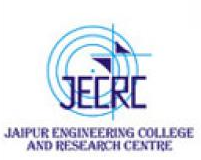 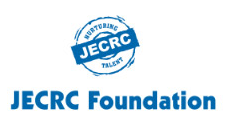 JAIPUR ENGINEERING COLLEGE AND RESEARCH CENTRE
Year & Sem – B.Tech 3 year, Sem-V
Subject –Power System-1
Unit – I & 2
Presented by –  Mrs. Neha Agrawal
DESIGNATION –Assistant Professor
DEPARTMENT-Electrical Engineering
Prepared by,  Mrs. Neha Agrawal
Jaipur Engineering College & Research Center	Basic Concepts of Power System
1
VISSION AND MISSION OF INSTITUTE
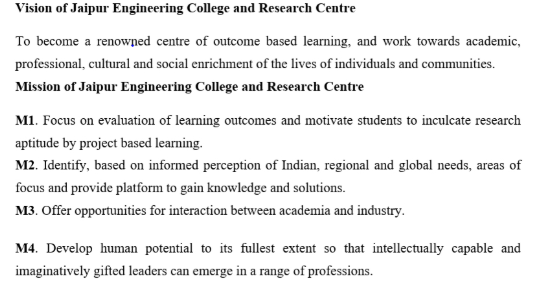 Prepared by,  Mrs. Neha Agrawal
Jaipur Engineering College & Research Center	Basic Concepts of Power System
2
VISSION AND MISSION OF DEPARTMENT
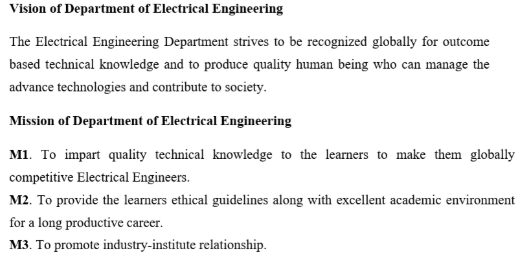 Prepared by,  Mrs. Neha Agrawal
Jaipur Engineering College & Research Center	Basic Concepts of Power System
3
Course Outcome for power System-1
CO1: Identify the different parameters of transmission lines and understand the basic power system.
CO2: Analysis the overhead and underground transmission and distribution lines and identify the faults. 
CO3: Design and analysis of over voltage generation and its protection in power system.
Prepared by,  Mrs. Neha Agrawal
Jaipur Engineering College & Research Center	Basic Concepts of Power System
4
Syllabus of  power System-1
Introduction: Objective, scope and outcome of the course. 
Basic Concepts Evolution of Power Systems and Present-Day Scenario. Structure of a power system: Bulk Power Grids and Micro-grids. Generation: Conventional and Renewable Energy Sources. Distributed Energy Resources. Energy Storage. Transmission and Distribution Systems: Line diagrams, transmission and distribution voltage levels and topologies (meshed and radial systems). Synchronous Grids and Asynchronous (DC) interconnections. Review of Three-phase systems. Analysis of simple three-phase circuits. Power Transfer in AC circuits and Reactive Power. 
Power System Components: Overhead Transmission Lines and Cables: Electrical and Magnetic Fields around conductors, Corona. Parameters of lines and cables. Capacitance and Inductance calculations for simple configurations. Travelling-wave Equations. Sinusoidal Steady state representation of Lines: Short, medium and long lines. Power Transfer, Voltage profile and Reactive Power. Characteristics of transmission lines. Surge Impedance Loading. Series and Shunt Compensation of transmission lines. Transformers: Three-phase connections and Phase-shifts.
Prepared by,  Mrs. Neha Agrawal
Jaipur Engineering College & Research Center	Basic Concepts of Power System
5
Syllabus of  power System-1
Three winding transformers, autotransformers, Neutral Grounding transformers. Tap-Changing in transformers. Transformer Parameters. Single phase equivalent of three-phase transformers. Synchronous Machines: Steady-state performance characteristics. Operation when connected to infinite bus. Real and Reactive Power Capability Curve of generators. Typical waveform under balanced terminal short circuit conditions – steady state, transient and subtransient equivalent circuits. Loads: Types, Voltage and Frequency Dependence of Loads. Per-unit System and per-unit calculations. 
Over-voltages and Insulation Requirements Generation of Over-voltages: Lightning and Switching Surges. Protection against Overvoltages, Insulation Coordination. Propagation of Surges. Voltages produced by traveling surges. Bewley Diagrams.
Fault Analysis and Protection Systems Method of Symmetrical Components (positive, negative and zero sequences). Balanced and Unbalanced Faults. Representation of generators, lines and transformers in sequence networks.
Prepared by,  Mrs. Neha Agrawal
Jaipur Engineering College & Research Center	Basic Concepts of Power System
6
Syllabus of  power System-1
Computation of Fault Currents. Neutral Grounding. Switchgear: Types of Circuit Breakers. Attributes of Protection schemes, Back-up Protection. Protection schemes (Over-current, directional, distance protection, differential protection) and their application. 
Introduction to DC Transmission & Renewable Energy Systems DC Transmission Systems: Line-Commutated Converters (LCC) and Voltage Source Converters (VSC). LCC and VSC based dc link, Real Power Flow control in a dc link. Comparison of ac and dc transmission. Solar PV systems: I-V and P-V characteristics of PV panels, power electronic interface of PV to the grid. Wind Energy Systems: Power curve of wind turbine. Fixed and variable speed turbines. Permanent Magnetic Synchronous Generators and Induction Generators. Power Electronics interfaces of wind generators to the grid
Prepared by,  Mrs. Neha Agrawal
Jaipur Engineering College & Research Center	Basic Concepts of Power System
7
Basic Concepts of Power System
Contents:
Evolution of power system
Present-Day Scenario
Introduction of Power System
One-Line Diagram
Components of Power System
Bulk Power Grids
Micro-Grids
Jaipur Engineering College & Research Center
Basic Concepts of Power System
Prepared by,  Mrs. Neha Agrawal
8
8
Evolution
First complete DC power system built by Edison (1882): Incandescent lamps supplied by steam driven DC generators (electrical cable system at 110V). 59 customers spread over an approximate area with 1.5 km radius.
Development of transformers led to supersession of DC systems by AC systems. 
Nikola Tesla - polyphase induction motors: led to development of AC 3 phase systems.
Several new: Gas turbines, static excitation systems, fast acting circuit breakers, microprocessor based relaying, use of communication technologies etc.
Prepared by,  Mrs. Neha Agrawal
Jaipur Engineering College & Research Center	Basic Concepts of Power System
9
To Be Cont.
Interconnection of systems led to standardization of frequency , 60 Hz in North America and 50 Hz in most other countries. Use of higher and higher voltage levels (up to 1000 kV line-line rms AC). Standardization of voltage levels. Development of Mercury Arc Valves, and subsequently thyristors led to high voltage dc transmission (HVDC): DC transmission suited for very long distance bulk transmission and underwater cable links. First commercial DC link in 1954. 
Need for better utilization and operation of AC transmission systems by use of high power electronic converters suggested. Several such converters are now in operation.
Prepared by,  Mrs. Neha Agrawal
Jaipur Engineering College & Research Center	Basic Concepts of Power System
10
Present day power systems are characterized by:
AC generation (3 phase synchronous machines using hydro, fossil and nuclear as primary energy sources)
AC transmission (a limited number of DC transmission links are present in some systems)
3 phase AC utilization (some loads are single phase, but they are usually distributed equally in all phases to obtain a balanced system)
Prepared by,  Mrs. Neha Agrawal
Jaipur Engineering College & Research Center	Basic Concepts of Power System
11
Power Grids
"Except for a few islands and some small isolated systems, the entire electric grid in North America is really one big circuit. The humble wall outlet is actually a gateway to one of the largest and most complex objects ever built. 
The Indian Power Grid is not quite as big as North American power systems, but still has a large generating capacity of about 100 GW (100,000 MW). It is actually made up of three synchronized grids:
Northern Regional Grid 
Southern Regional Grid 
Western + Eastern + North-eastern Regional (WR-ER-NER) Grid
Prepared by,  Mrs. Neha Agrawal
Jaipur Engineering College & Research Center	Basic Concepts of Power System
12
To Be Cont.
A synchronised grid implies that the generators in that grid are connected to one another by at least one AC transmission path. This also means that the synchronous generators in that grid are all operating at the same electrical frequency.
For a well designed and operated system, inter-connected synchronous generators are seen to "stick together" in synchronism. However they may lose synchronism if subjected to large disturbances. A generator when connected to a power system has to be connected by a special procedure known as 'synchronisation’. 
A load can be connected in a synchronous grid by simply connecting it in shunt.
Jaipur Engineering College & Research Center	Basic Concepts of Power System
Prepared by,  Mrs. Neha Agrawal
13
To Be Cont.
There may be a very small number of induction generators in a synchronous grid. Induction generators do not run at synchronous speed and are sometimes used in conjunction with wind turbines. However, since induction generators always absorb reactive power, they are limited to small applications wherein reactive power is supplied externally by capacitors and synchronous generators.
AC interconnected power systems have an important property: frequency all over the grid is the same in steady state.
Jaipur Engineering College & Research Center	Basic Concepts of Power System
Prepared by,  Mrs. Neha Agrawal
14
Structure of a Power System
An electrical power system consists of generation,  transmission and distribution.
The transmission systems supply bulk power and the  distribution systems transfer electric power to the  ultimate consumers.
The generation of the electric energy is nothing but the  conversion of one form energy into electrical energy.
Electrical energy is generated in hydro, thermal and  nuclear power stations.
Sometimes, electrical energy is generated from non-  renewable energy sources like wind, waves, fossil fuels,  etc. The generating voltages are usually 6.6kV, 10.5kV,  11kV, 13.8kV, 15.75kV, etc.
Jaipur Engineering College & Research Center	Basic Concepts of Power System
Prepared by,  Mrs. Neha Agrawal
15
Basic Concepts of Power System
16
Components of an electric power system:
Generators: A device used to convert one form of energy into electrical
energy.
Transformer: Transfer power or energy from one circuit to other without
the change of frequency.(to increase or decrease the voltage level)
Transmission lines: Transfer power from one location to another
Control Equipment: Used for protection purpose
Primary Transmission: 110kV, 132kV or 220kV or 400kV or 765kV, high
voltage transmission, 3 phase 3-wire system.
Secondary transmission: 3 phase 3-wire system, 33kV or 66kV feeders
are used
Primary distribution: 3 phase 3-wire system, 11kV or 6.6kV, 3 phase 3-
wire system
Secondary distribution: 400V for 3φ, 230V for 1φ
Basic Concepts of Power System
17
Generators:
 Generator is a device which converts mechanical  energy into electrical energy. Generating voltages are  normally 6.6 kV,10.5 kV or 11 kV.
This generating voltage can be step up to 110 kV/132  kV/220kV at the generating(indoor or outdoor) to  reduce the current in transmission line and to reduce  transmission losses.
Generators produce real power (MV) and reactive  power (MVAR).
Basic Concepts of Power System
18
Transformers:
It is a static device which transfers power or energy  from one circuit to another circuit without change of  frequency.
The main function of transformers is step up voltages  from lower generation levels to the higher generation  voltage levels and also step down voltages from  higher transmission voltage levels to lower  distribution levels.
When we are increasing the transmission voltage,  current flowing through the current flowing through  the grid decreases, thereby transmission losses (I2R)  reduces.
Basic Concepts of Power System
19
Control Equipment
Circuit Breaker (CB): Circuit breakers are used for opening or  closing a circuit normal and abnormal (fault) condition.
	Different types of circuit breaker are oil circuit breaker, air-blast  circuit breaker, vacuum circuit breaker, SF6 circuit breaker.
During fault conditions relay will give command to the circuit
breaker to operate.
Isolators: Isolators are placed in substations to isolate the part of
system during maintenance.
It  can  operate  only during no-load condition.	Isolated switches  are provided on each side of the circuit breaker.
Basic Concepts of Power System
20
Contd…
Busbar: Busbars are used to connect number of lines  operating at the same voltage electrically.
It is made up of copper or aluminium. Different types
of	busbar	arrangements	are	–single	busbar
with	sectionalisation,
arrangement,	single	bus	bar
double bus bar arrangements, ring bus bar scheme etc.
Basic Concepts of Power System
21
Transmission System
It supplies only large blocks of power to bulk power station  or very big consumers.
	It interconnects the neighbouring generating stations in to a  power pool i.e, interconnection of two or more generating  stations.
Tolerance of transmission line voltage is ±5 to ± 10% due to  the variation of loads.
Primary Transmission
If the generated power is transmitted through transmission  line without stepping up the generated voltage, the line  current and power loss would be very high.
So the generated voltage is stepped up to higher value by  using the step up transformer located in substations known  as sending end substations near the generating stations.
Basic Concepts of Power System
22
Contd…
The	high	voltage	transmission	lines	transmit	power	from  sending end substation to the receiving end substation.
Primary transmission voltages are 110KV, 132 KV or 220KV  0r 400KV or 760KV.It uses 3phase, and 3wire system.
Secondary Transmission
At the receiving end substation, the voltage is stepped down to  a value of 66 or 33 or 22 KV using step down transformers.
The secondary transmission line forms the link between the  receiving end substation and the secondary station. It uses  3phase,3 wire system and the conductors used are called  feeders.
Basic Concepts of Power System
23
Distribution System
	The component of an electrical power system connecting all the  consumers in an area to the bulk power sources or transmission line  is called a distribution system.
A distribution station distributes power to domestic, commercial and  relatively small consumers.
Distribution transformers are normally installed on poles or on  plinth mounted or near the consumers
Primary Distribution
	At the secondary substations, the voltage is stepped down to 11 KV  or 6.6 KV using step down transformers.
The primary distributor forms the link between secondary substation  and distribution substation and the power is fed in to the primary  distribution system. It uses 3phase, 3 wire system.
Basic Concepts of Power System
24
Secondary Distribution
	At the distribution substation the voltage is stepped down  to 400V (for 3phase) or 230V (for 1 phase) using step  down transformers.
	The distribution lines are drawn along the roads and  service connections to the consumers are tapped off from  the distributors.
It uses 3 phase, 4 wire system.
Single phase loads are connected between one phase wire  and one neutral wire.
Basic Concepts of Power System
25
Bulk Power Grids
A bulk power system (BPS) is a large interconnected electrical system made up of generation and transmission facilities and their control systems. A BPS does not include facilities used in the local distribution of electric energy. If a bulk power system is disrupted, the effects are felt in more than one location.
Dispatching of large-scale inter resources control and scheduling of AC/DC hybrid Power grid.
Bulk power systems consist of a backbone of a extra high voltage transmission grid with generators pooling their generation into it. The pooled power is withdrawn by loads at lower voltage levels.
Prepared by,  Mrs. Neha Agrawal
Jaipur Engineering College & Research Center	Basic Concepts of Power System
26
Micro Grids
A microgrid is a localized group of electricity sources and sinks (loads) that typically operates connected to and synchronous with the traditional centralized grid (macrogrid), but can disconnect and maintain operation autonomously as physical and/or economic conditions dictate.

Dispatching of distribution network with the DG intelligent Microgrid dispatching.
Prepared by,  Mrs. Neha Agrawal
Jaipur Engineering College & Research Center	Basic Concepts of Power System
27
Conventional and non-conventional  Resources
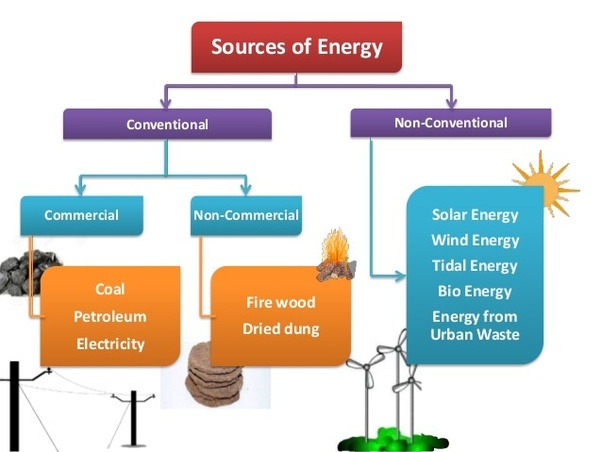 Prepared by,  Mrs. Neha Agrawal
Jaipur Engineering College & Research Center	Basic Concepts of Power System
28
Distributed Energy Resources
Distributed Energy Resources (DER), small-scale power generation sources located close to where electricity is used, provide an alternative to or an enhancement of the traditional electric power grid.
DER is a faster, less expensive option to the construction of large, central power plants and high-voltage transmission lines. They offer consumers the potential for lower cost, higher service reliability, high power quality, increased energy efficiency, and energy independence. The use of renewable distributed energy generation technologies and "green power" such as wind, photovoltaic, geothermal, biomass, or hydroelectric power can also provide a significant environmental benefit.
Prepared by,  Mrs. Neha Agrawal
Jaipur Engineering College & Research Center	Basic Concepts of Power System
29
Types of Distributed Energy Resources and Technologies
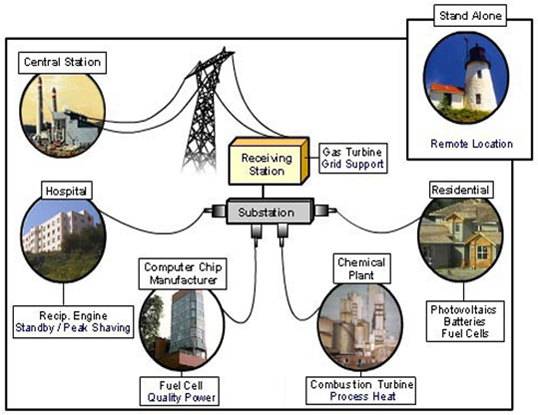 Prepared by,  Mrs. Neha Agrawal
Jaipur Engineering College & Research Center	Basic Concepts of Power System
30
Energy Storage
Storing energy when renewable power enough
Releasing power when renewable power not sufficient
Energy storage devices
Batteries, hydrogen tanks, other energy storage devices
Power electronics
For charging energy storage devices
For converting voltage in appropriate format and level
For achieving MPPT
Prepared by,  Mrs. Neha Agrawal
Jaipur Engineering College & Research Center	Basic Concepts of Power System
31
Battery Energy Storage Systems
BESS for PV systems
DC/DC converters
Providing DC link voltage to the inverter from battery
Achieving maximum power point tracking (MPPT)
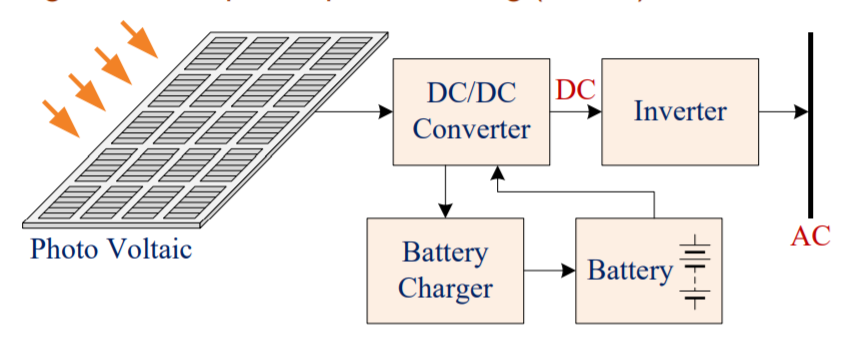 Prepared by,  Mrs. Neha Agrawal
Jaipur Engineering College & Research Center	Basic Concepts of Power System
32
Battery Energy Storage Systems
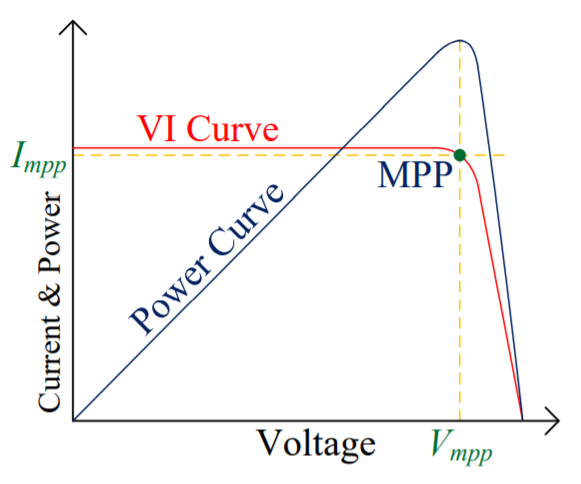 BESS for PV systems
MPPT
Current of PV increasing  while voltage decreasing
Control output current with  corresponding output  voltage levels of the PV
For maximising output
power
Avoiding overload of PV
Prepared by,  Mrs. Neha Agrawal
Jaipur Engineering College & Research Center	Basic Concepts of Power System
33
Battery Energy Storage Systems
BESS for Utility
Bidirectional Inverter (DC/AC or AC/DC)
DC/AC conversion to AC grid
AC/DC conversion to charging battery
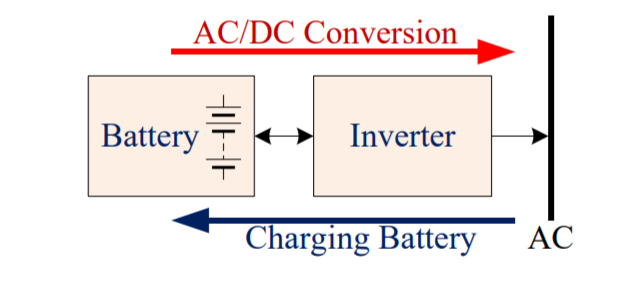 Prepared by,  Mrs. Neha Agrawal
Jaipur Engineering College & Research Center	Basic Concepts of Power System
34
Battery Energy Storage Systems
Comparison of batteries for BESS
Examples of types of lithium-ion batteries
Lithium cobalt oxide (LiCoO2) battery (high energy density)
Lithium iron phosphate (LiFePo4 or LFE) battery (safer)
Prepared by,  Mrs. Neha Agrawal
Jaipur Engineering College & Research Center	Basic Concepts of Power System
35
Hydrogen Energy Storage Systems
Hydrogen as fuel
Electrolyser
Decomposing water to H and O2
H stored in a high pressure tank as fuel storage
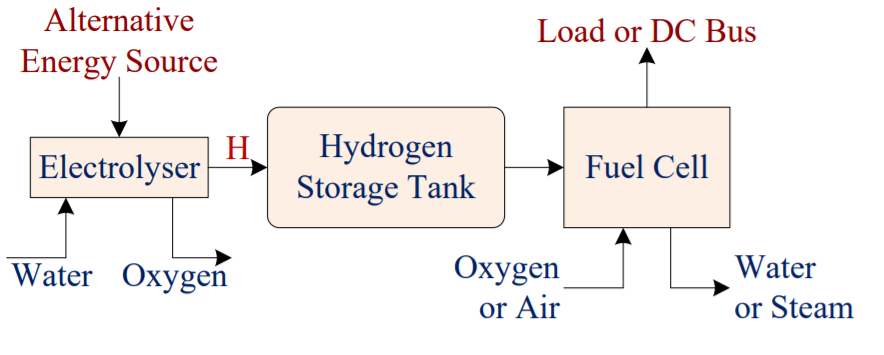 Prepared by,  Mrs. Neha Agrawal
Jaipur Engineering College & Research Center	Basic Concepts of Power System
36
Hydrogen Energy Storage Systems
Fuel cell
generating DC power by  reaction of H and O2
Water or steam released
as waste
MPPT necessary
Hydrogen able to be  transported via gas pipes
Prepared by,  Mrs. Neha Agrawal
Jaipur Engineering College & Research Center	Basic Concepts of Power System
37
Hydrogen Energy Storage Systems
Efficiency
Electrolyser best efficiency < 85%
Fuel cell around 35%, best efficiency < 50%
Overall HESS around 30% efficiency
Much lower than BESS
Energy density
Up to 425 Whr / kg
Higher energy density than batteries
Prepared by,  Mrs. Neha Agrawal
Jaipur Engineering College & Research Center	Basic Concepts of Power System
38
Other Energy Storage Systems
Ultracapacitors (supercapacitors)
2.7 to 16.2 V
Much faster dynamic response
than batteries
Low energy density and high price
Acting as Assistive energy  storage devices with batteries
Improving dynamic response of a  BESS
Prepared by,  Mrs. Neha Agrawal
Jaipur Engineering College & Research Center	Basic Concepts of Power System
39
Other Energy Storage Systems
Superconducting magnetic energy
storage system
Superconductor
Energy stored as DC current
Energy stored in superconducting coil
Very high L and extremely low R coil
Current freewheeling in coil
0.5LI2
High costs for cold support
Prepared by,  Mrs. Neha Agrawal
Jaipur Engineering College & Research Center	Basic Concepts of Power System
40
Single Line Diagram of transmission and distribution
Prepared by,  Mrs. Neha Agrawal
Jaipur Engineering College & Research Center	Basic Concepts of Power System
41
Single Line Diagram of transmission and distribution
Prepared by,  Mrs. Neha Agrawal
Jaipur Engineering College & Research Center	Basic Concepts of Power System
42
Layout of Single Line Diagram
A power system is consist of the following stages:
Power Station
Primary Transmission
Secondary Transmission
Primary Distribution
Secondary Distribution
Prepared by,  Mrs. Neha Agrawal
Jaipur Engineering College & Research Center	Basic Concepts of Power System
43
Power Station
6
The	bulk power is generated  at the power station by 3-  phase, 3 wire system  employing several alternators  in parallel. The usual  generation voltage is 11kV.  Due to economic  consideration , the  generation voltage(ie; 11kV )  is step up to 220kV or 132kV  at the power station with the  help of step up transformers.
Prepared by,  Mrs. Neha Agrawal
Jaipur Engineering College & Research Center	Basic Concepts of Power System
44
Primary	Transmission
7
High voltages of the  order of 66 kV 132 kV
220 kV and 400 kV are  used for transmitting  power by 3 phase 3  wire overhead system.  This is supplied to  substations usually at  the out skirts of major  distribution centre or  city.
Prepared by,  Mrs. Neha Agrawal
Jaipur Engineering College & Research Center	Basic Concepts of Power System
45
Secondary Transmission
8
 On the outskirt of the city, there are sub-  station which step down the primary  transmission voltage to 66kV or 33kV and  power is transmitted at this voltage. This forms  the secondary transmission system. 3 phase  wire system is used.
Prepared by,  Mrs. Neha Agrawal
Jaipur Engineering College & Research Center	Basic Concepts of Power System
46
Primary Distribution
9
	The transmission lines  or inner connectors  terminate at large  main substations  from which the  power is distributed  to small secondary  substations scattered  throughout the load  area. The voltage  may range from 11  kV to 132 kV.
Prepared by,  Mrs. Neha Agrawal
Jaipur Engineering College & Research Center	Basic Concepts of Power System
47
Secondary Distribution
10
	This consists of the low-  voltage network laid along  the streets, localities and  over the rural areas. From  these sources connections  to individual customers are  provided. The circuit used  for this purpose is 3 phase 4  wire, 440 V/220 V from  which either 3 phase 440 V  or single phase 220 V  supply to the consumers  may be provided.
Prepared by,  Mrs. Neha Agrawal
Jaipur Engineering College & Research Center	Basic Concepts of Power System
48
INTRODUCTION OF DISTRIBUTION SYSTEM
Distribution of electric power is an important part of power  system. The important requirement of a distribution system is  that the power should be distributed to various consumers  economically and efficiently .
The electric energy is made available	for use in a factory or a  residential building by distribution system which can be  subdivided into three distinct parts.
Feeders
Distributors
Service mains
Prepared by,  Mrs. Neha Agrawal
Jaipur Engineering College & Research Center	Basic Concepts of Power System
49
DISTRIBUTION SYSTEM
The arrangement of conveying electric power from bulk  power sources (generating stations or major substations) to  the various consumers is called distribution system.
Distribution is of two types. –
High voltage or primary distribution
Low voltage or secondary distribution

High voltage distribution is carried out at voltages of the  order of 33kv,66kv or,11kv.
Low voltage distribution which is carried out at 400/230  volts (in three phase 4 wires system)
Prepared by,  Mrs. Neha Agrawal
Jaipur Engineering College & Research Center	Basic Concepts of Power System
50
Important terms of distribution system
Feeder
Distributor
Service mains

Feeder- A feeder is a conductor which connects sub-station or generating station  to the are where the power is to be distributed. These are the conductors which carry  large currents to the feeding points. In Fig. , s is the sub-station and SA and SC are  the feeders. A and C are the feeding points.
Prepared by,  Mrs. Neha Agrawal
Jaipur Engineering College & Research Center	Basic Concepts of Power System
51
Distributor : A distributor is a conductor from which tapings are taken for supply to  the consumers or it is the conductor t which carries current to the service main form  the feeding points. The current loading of a distributor varies along its length.
Service mains : A services main is generally a small cable which connects the
distributor to the consumer terminals.

CLASSIFICATION OF DISTRIBUTION SYSTEMS
1.	According to Nature of Construction :
Overhead distribution system
Underground distribution system
overhead system is cheaper than underground system.	However, underground system is  used in thickly populated areas where overhead system may not be practicable.
Jaipur Engineering College & Research Center	Basic Concepts of Power System
52
According to nature of current :
D.C distribution system
A.C distribution system
A.C distribution is universally adopted due to many advantage of a.c.  power over d.c. power.
3. According to number of wires :
2-wire d.c. system
3-wire d.c. system
Single phase, 2-wire a.c. system
3-phase, 3-wire a.c. system
3-phase, 4—wire a.c. system
Prepared by,  Mrs. Neha Agrawal
Jaipur Engineering College & Research Center	Basic Concepts of Power System
53
4. According to the system of connection:
Radial system
Ring main system
Interconnected system
Radial System: when the distributor is fed at one end
only, it is called radial distribution system. A single line diagram  of radial system is shown in fig.
Prepared by,  Mrs. Neha Agrawal
Jaipur Engineering College & Research Center	Basic Concepts of Power System
54
Advantages of radial system
its initial cost is minimum.
this system is employed when electrical energy is  generated at low voltage and power station is  situated at the center of load.
Disadvantages:
the end of the distributor nearest to the supply end  would be heavily loaded.
the consumers at the distant end of the distributor  would be subjected to serious voltage variations.
When the load on the distributor changes.
Prepared by,  Mrs. Neha Agrawal
Jaipur Engineering College & Research Center	Basic Concepts of Power System
55
Ring main system
when the distributor is supplied by two feeders, it is called  a ring main distribution system. In this system the feeder  closes on itself, i.e. it forms a complete ring and hence the  name ring mains.
Advantages of ring main system:
it offers a great reliability of supply. In the event of fault  on any system of feeder, the continuity of supply can be  maintained.
each distributor is supplied via two feeders, for
example,- the distributor connected at a point “D” is fed  via feeder ABC and ADC
Prepared by,  Mrs. Neha Agrawal
Jaipur Engineering College & Research Center	Basic Concepts of Power System
56
Interconnected System
In an “interconnected system” the feeder ring is energised by two  or more than two generating stations or substations fig. shows the  single line diagram of an interconnected system. The closed  feeder ring ABCDA is supplied by four stations S1, S2, S3 & S4 at  points D,A, B & C.
Inetrconnected system:
Prepared by,  Mrs. Neha Agrawal
Jaipur Engineering College & Research Center	Basic Concepts of Power System
57
Synchronous Grids and Asynchronous (DC) interconnections.
Electrical Grid: Electrical grid or power grid is defined as the network which interconnects the generation, transmission and distribution unit. It supplies the electrical power from generating unit to the distribution unit. A large amount of power is transmitted from the generating station to load centre at 220kV or higher. The network form by these high voltage lines is called the super grid. The super grid feeds the sub-transmission network operating at 132kV or less.
Prepared by,  Mrs. Neha Agrawal
Jaipur Engineering College & Research Center	Basic Concepts of Power System
58
Types of Electrical Grid
Regional Grid – The Regional grid is formed by interconnecting the different transmission system of a particular area through the transmission line.
National Grid – It is formed by interconnecting the different regional grid.


Reason for an Interconnection:he interconnection of the grid provides the best use of power resource and ensures great security to supply. It makes the system economical and reliable. The generating stations are interconnected for reducing the reserve generation capacity in each area.
Prepared by,  Mrs. Neha Agrawal
Jaipur Engineering College & Research Center	Basic Concepts of Power System
59
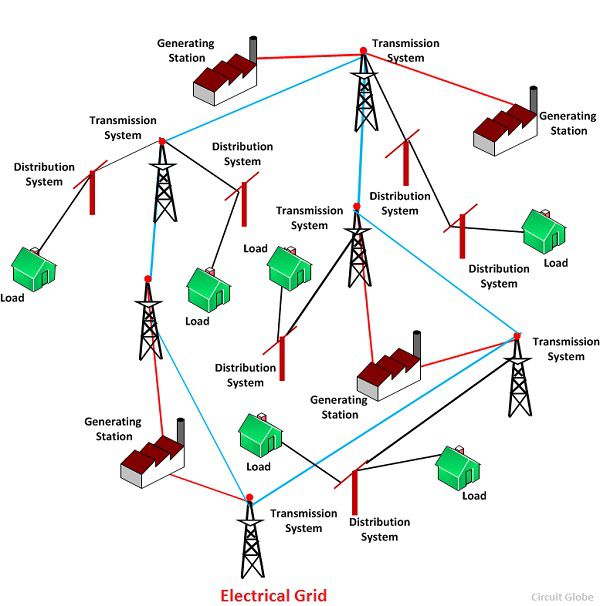 Prepared by,  Mrs. Neha Agrawal
Jaipur Engineering College & Research Center	Basic Concepts of Power System
60
Types of an Interconnections
HVAC (High Voltage Alternating Current) Interconnection: In HVAC link the two AC systems are interconnected by an AC link. For interconnecting the AC system, it is necessary that there should be sufficiently close frequency control on each of the two systems.
For the 50Hz system, the frequency should lie between 48.5 Hz and 51.5 Hz. Such an interconnection is known as synchronous interconnection or synchronous tie. The AC link provides a rigid connection between two AC system to be interconnected. But the AC interconnection has certain limitations.
The interconnection of an AC system has suffered from the following problems.
The interconnection of the two AC networks is the synchronous tie. The frequency disturbances in one system are transferred to the other system.
The power swings in one system affect the other system. Large power swing in one system may result in frequent tripping due to which major fault occurs in the system. This fault causes complete failure of the whole interconnected system.
There is an increase in the fault level if an existing AC system is connected with the other AC system with an AC tie line. This is because the additional parallel line reduces the equivalent reactance of the interconnected system. If the two AC system are connected to the fault line, then the fault level of an each AC system remains unchanged.
Prepared by,  Mrs. Neha Agrawal
Jaipur Engineering College & Research Center	Basic Concepts of Power System
61
Types of an Interconnections
HVDC (High Voltage Direct Current) Interconnection:
The DC interconnection or DC tie provides a loose coupling between the two AC system to be interconnected. The DC tie between two AC systems is non-synchronous (Asynchronous). The DC interconnection has the certain advantages. They are as follows.
The DC interconnection system is asynchronous thus the system which is to be interconnected is either of the same frequency or at the difference frequency. The DC link thus provides the advantages of interconnection of two AC network at different frequencies. It also enables the system to operate independently and to maintain their frequency standards.
The HVDC links provide fast and reliable control of magnitude and direction of power flow by controlling the firing angle of converters. The rapid control of power flow increases the limit of transient stability.
The power swings in the interconnected AC networks can be damped rapidly by modulating the power flow through the DC tie. Thus, the stability of the system is increased.
Nowadays, the customary grids are replaced by the smart grids. The smart grid uses the smart meter and appliances which improves the efficiency of the system.
Prepared by,  Mrs. Neha Agrawal
Jaipur Engineering College & Research Center	Basic Concepts of Power System
36
62
Three-Phase Systems
Almost all electric power generation and most of the power transmission  in the world is in the form of three-phase AC circuits. A three-phase AC  system consists of three-phase generators, transmission lines, and loads.

There are two major advantages of three-phase systems over a single-  phase system:
More power per kilogram of metal form a three-phase machine;
Power delivered to a three-phase load is constant at all time,  instead of pulsing as it does in a single-phase system.

The first three-phase electrical system was patented in 1882 by John  Hopkinson - British physicist, electrical engineer, Fellow of the Royal  Society.
Prepared by,  Mrs. Neha Agrawal
Jaipur Engineering College & Research Center	Basic Concepts of Power System
63
Generation of three-phase voltages  and currents
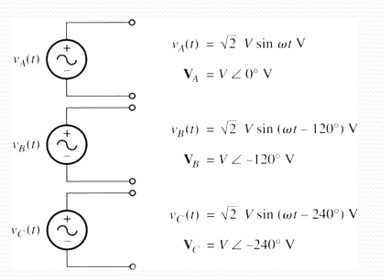 A three-phase generator  consists of three single-  phase generators with  voltages of equal  amplitudes and phase  differences of 120.
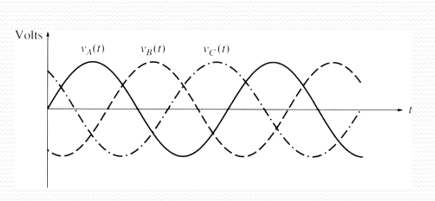 Prepared by,  Mrs. Neha Agrawal
Jaipur Engineering College & Research Center	Basic Concepts of Power System
64
Each of three-phase generators can  be connected to one of three  identical loads.
This way the system would consist  of three single-phase circuits  differing in phase angle by 120.

The current flowing to each load  can be found as
I  V
Z
Prepared by,  Mrs. Neha Agrawal
Jaipur Engineering College & Research Center	Basic Concepts of Power System
65
Therefore, the currents flowing in each phase are
V 00
V  1200
Z
 I  120 
IB 
V  2400
Z
 I   240 
IA 
Prepared by,  Mrs. Neha Agrawal
Jaipur Engineering College & Research Center	Basic Concepts of Power System
66
IB 
We can connect the negative (ground) ends of the  three single-phase generators and loads together, so  they share the common return line (neutral).
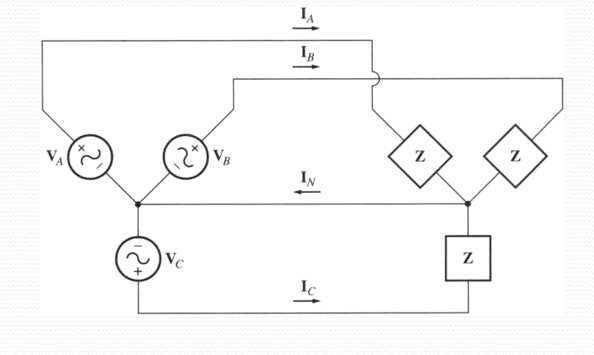 Prepared by,  Mrs. Neha Agrawal
Jaipur Engineering College & Research Center	Basic Concepts of Power System
67
The current flowing through a neutral can be found as
  I 
 240
0
0
I	 I   I  I	 I
120  I
N	A	B	C
 I cos()  jI sin()  I cos( 1200)  jI sin( 1200)  I cos( 2400)  jI sin( 2400)
 I cos() cos( 1200) cos( 2400)  jI sin() sin( 1200) sin( 2400)
 I cos() cos()cos(1200) sin()sin(1200) cos()cos(2400) sin()sin(2400)
 jI sin() sin()cos(1200) cos()sin(1200) sin()cos(2400) cos()sin(2400)

which is simplified to be
	
1	3	1	3
I	 I cos( )  2 cos( ) 	2 sin( )  2 cos( ) 	2 sin( )
N
	
	
1	3	1	3
 jI sin( )  2 sin( ) 	2  cos( )  2 sin( ) 	2 cos( )


 0
Prepared by,  Mrs. Neha Agrawal
Jaipur Engineering College & Research Center	Basic Concepts of Power System
68
So, as long as the three loads are equal, the return current in the neutral is zero!

Such three-phase power systems (equal magnitude, phase differences of 120,  identical loads) are called balanced.

In a balanced system, the neutral is unnecessary!


Phase Sequence is the order in which the voltages in the individual phases peak.
Prepared by,  Mrs. Neha Agrawal
Jaipur Engineering College & Research Center	Basic Concepts of Power System
69
Connection Types
There are two types of connections in three-phase circuits:
Y (Wye) and Δ (Delta)
Each generator and each load can be either Y- or Δ-connected. Any number of
Y- and Δ-connected elements may be mixed in a power system.

Phase quantities – voltages and currents in a given phase.
Line quantities
– voltages between the lines and currents in the lines connected  to the generators.
Prepared by,  Mrs. Neha Agrawal
Jaipur Engineering College & Research Center	Basic Concepts of Power System
70
a) Y-connection
Assuming  a resistive  load…
Prepared by,  Mrs. Neha Agrawal
Jaipur Engineering College & Research Center	Basic Concepts of Power System
71
The current in any line is the same as the current in the corresponding phase.
IL  I
Voltages are:

1 V
3 V
V	 V	V	 V 00  V  1200  V	  
2
 j	3 V    3 V	 j
 
ab	a	b			



2
2
2


	3V  	3   j 1  	3V 300
 	2
2 

	
Vab 	3V 30
Vca 	3V   210
Vbc 	3V   90
Prepared by,  Mrs. Neha Agrawal
Jaipur Engineering College & Research Center	Basic Concepts of Power System
72
Magnitudes of the line-to-line voltages and the line-to-neutral voltages are  related as:
VLL 	3V
In addition, the line-to-line  voltages are shifted by 30 with respect to the phase  voltages.

In a connection with abc  sequence, the voltage of a  line leads the phase voltage  by 30 as shown in the figure.
Prepared by,  Mrs. Neha Agrawal
Jaipur Engineering College & Research Center	Basic Concepts of Power System
73
b) Δ-connection
Assuming a  resistive load…
V	 V 00
ab	
I	 I 00
ab	
V	 V  1200
bc	
I	 I  1200
bc	
V	 V   2400
ca	
I	 I   2400
ca	
Prepared by,  Mrs. Neha Agrawal
Jaipur Engineering College & Research Center	Basic Concepts of Power System
74
Line-to-line voltage magnitudes are the same as the phase voltages.
VLL  V
Currents are:

3 I	
1 I
I	 I	 I	 I  00   I 2400   I	  	 j
2
 
			
a
ab
ca
2


3 I
 3 I	 j
	3I		3  j 1  	3I  300
 	2
2 



2
2
	
Ib 	3I   150
Ic 	3I   270
Ia 	3I   30
Prepared by,  Mrs. Neha Agrawal
Jaipur Engineering College & Research Center	Basic Concepts of Power System
75
Magnitudes of the line and phase currents are related as:
IL 	3I
In addition, the line currents  are shifted by 30 with  respect to the phase currents.


For the connections with the  abc phase sequences, the  current of a line lags the  corresponding phase current by  30 as shwon in the figure.
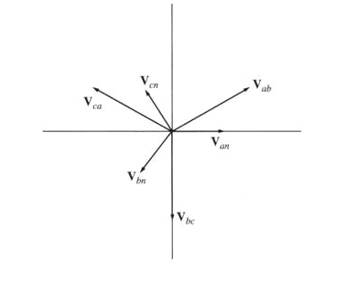 Prepared by,  Mrs. Neha Agrawal
Jaipur Engineering College & Research Center	Basic Concepts of Power System
76
Wye (Y) Connected Load
Delta (Δ) Connected Load
Prepared by,  Mrs. Neha Agrawal
Jaipur Engineering College & Research Center	Basic Concepts of Power System
77
Practical Use
What do you want to use in practice?

[Most common usage]


Δ-connected loads are most common to allow easy addition and  removal of loads in each phase

Y-connected sources are most common to avoid circulating currents  when there is a small imbalance.
Prepared by,  Mrs. Neha Agrawal
Jaipur Engineering College & Research Center	Basic Concepts of Power System
78
c) Power relationship
For a balanced Y-connected load with the impedance Z = Z  and phase  voltages as:

van (t) 	2V sin t
v	(t) 	2V sin(t 1200 )
bn
v	(t) 	2V sin(t  2400 )
cn
The currents can be found as:

ia (t) 	2I sin(t  )
i (t) 	2I sin(t 1200  )
b
i (t) 	2I sin(t  2400  )
c
Prepared by,  Mrs. Neha Agrawal
Jaipur Engineering College & Research Center	Basic Concepts of Power System
79
The instantaneous power is:
p(t)  v(t)i(t)

Therefore, the instantaneous power supplied to  each phase is:

pa (t)  van (t)ia (t)  2VI sin(t) sin(t  )
t 120 ) sin(t 120	 )
0
0
p  (t)  v	(t)i (t)  2VI sin(
b	bn	b
t  240 ) sin(t  240	 )
0	0
p  (t)  v	(t)i (t)  2VI sin(
c	cn	c
sin  sin   1 cos(   )  cos(   )
Simplify the above equations using
2
pa (t)  VI cos  cos(2t  )
p  (t)  VI	cos
t  240	 )

0
cos(2

b
p (t)  VI	cos
t  480	 )

0
cos(2

c
Prepared by,  Mrs. Neha Agrawal
Jaipur Engineering College & Research Center	Basic Concepts of Power System
80
The total power on the load is given by
ptot (t)  pa (t)  pb (t)  pc (t)  3VI cos
The pulsing components cancel each other because of 120 phase shifts, so  the total power on the load is constant.


The figure shows:

The instantaneous power  in each phase.

The total power supplied  to the load (which is  constant)
Prepared by,  Mrs. Neha Agrawal
Jaipur Engineering College & Research Center	Basic Concepts of Power System
81
Phase quantities in each phase of a Y- or Δ-connection.
P  3V I cos  3I 2 Z cos
Real Power:
Q  3V I sin  3I 2 Z sin
Reactive Power:
S  3V I  3I 2 Z
Apparent Power:
NOTE: These equations are valid for balanced loads only.
Prepared by,  Mrs. Neha Agrawal
Jaipur Engineering College & Research Center	Basic Concepts of Power System
82
Deriving line quantities of a Y-connection.
P  3V I cos
Power consumed by a load:
IL  I
and	VLL  	3V
since for this load
I	cos
P  3VLL
therefore
L
3
P 	3VLL IL cos
Finally
NOTE: These equations are valid for balanced loads only.
Prepared by,  Mrs. Neha Agrawal
Jaipur Engineering College & Research Center	Basic Concepts of Power System
83
Deriving line quantities of a Δ-connection.
P  3V I cos
Power consumed by a load:
IL 	3I	and	VLL  V
since for this load
P  3VLL  I	cos
therefore
L
3
P 	3VLL IL cos
Finally
Same as for a Y-connected load!

NOTE: These equations are valid for balanced loads only.
Prepared by,  Mrs. Neha Agrawal
Jaipur Engineering College & Research Center	Basic Concepts of Power System
84
Line quantities for a Y- or Δ-connection.
P 	3VLL IL cos
Real Power:
Q 	3VLL IL sin
Reactive Power:
S 	3VLL IL
Apparent Power:
Reminder:  is the load (or impedance) angle, i.e. the angle between the  phase voltage and the phase current.

NOTE: These equations are valid for balanced loads only.
Prepared by,  Mrs. Neha Agrawal
Jaipur Engineering College & Research Center	Basic Concepts of Power System
85
d) Analysis of balanced systems
A Δ-connected circuit can be analyzed via the transform of impedances by the Y-Δ  transform. For a balanced load, it states that a Δ-connected load consisting of three  equal impedances Z is equivalent to a Y-connected load with the impedances Z/3.

This equivalence implies that the voltages, currents, and powers supplied to both  loads would be the same.
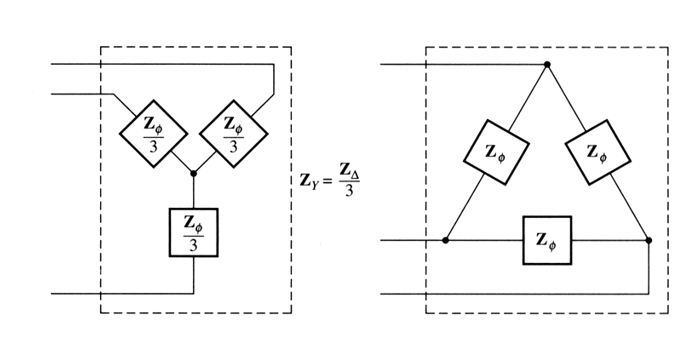 Prepared by,  Mrs. Neha Agrawal
Jaipur Engineering College & Research Center	Basic Concepts of Power System
86
Ex. For a 208-V three-phase ideally balanced system shown below,  Find:
The magnitude of the line current IL
The magnitude of the load’s line and phase voltages VLL and VL;
The real, reactive, and the apparent powers consumed by the load;
The power factor of the load.
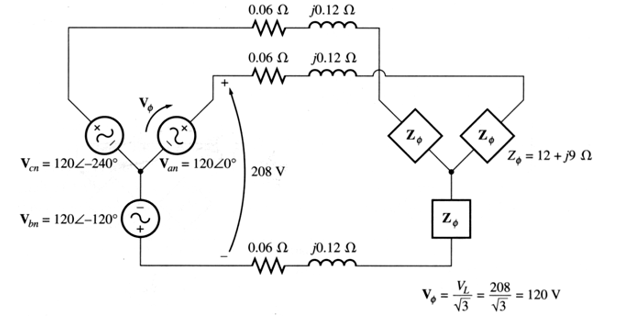 Prepared by,  Mrs. Neha Agrawal
Jaipur Engineering College & Research Center	Basic Concepts of Power System
87
Both, the generator and the load are Y-  connected, therefore, it’s easy to  construct a per-phase equivalent circuit.
a) Phase current:
V
12000
12000
12000
0
IL  Z


 7.94  37.1	A

(0.06  j0.12)  (12  j9)	12.06  j9.12	15.1237.1
0
Z
L
load
b) Phase voltage over the load:

V L   I LZ L   (7.94  37.1 )(12  j9)  (7.94  37.1 )(1536.9 )  119.1  0.2	V
0	0	0	0



and the maignitude of the line voltage on the load:

VLL  	3V L  206.3 V
Prepared by,  Mrs. Neha Agrawal
Jaipur Engineering College & Research Center	Basic Concepts of Power System
88
c) The real power consumed by the load:
P	 3V I  cos  3119.1 7.94 cos 36.9	 2270 W
0
load	 
The reactive power consumed by the load:
Q	 3V I  sin  3119.1 7.94 sin 36.9	 1702 var
0
load	 
The apparent power consumed by the load:
Sload  3V I  3119.1 7.94  2839 VA
d) The load power factor:
PF	 cos  cos 36.90  0.8  lagging
load
Prepared by,  Mrs. Neha Agrawal
Jaipur Engineering College & Research Center	Basic Concepts of Power System
89
e) One-line diagrams
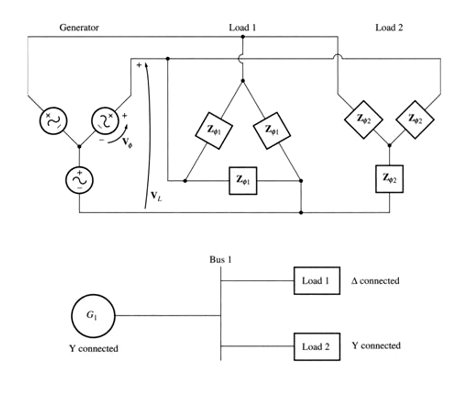 Since, in a balanced system, three  phases are similar except of the 120 phase shift, power systems are  frequently represented by a single  line showing all three phases of the  real system.

This is a one-line diagram.

Such diagrams usually include all the  major components of a power  system: generators, transformers,  transmission lines, loads.
Prepared by,  Mrs. Neha Agrawal
Jaipur Engineering College & Research Center	Basic Concepts of Power System
90
If we can neglect the impedance of the transmission line, an important  simplification in the power calculation is possible…
If the generator voltage in the system is known, then we can find the current  and power factor at any point in the system as follows:

The line voltages at the generator and the  loads will be identical since the line is  lossless.
Real and reactive powers on each load.
The total real and reactive powers supplied  to all loads from the point examined.
The system power factor at that point using  the power triangle relationship.
Line and phase currents at that point.

We can treat the line voltage as constant and use the power triangle method to  quickly calculate the effect of adding a load on the overall system and power factor.
Prepared by,  Mrs. Neha Agrawal
Jaipur Engineering College & Research Center	Basic Concepts of Power System
91
Assignment
Draw the basic structure of power system and mention its voltage label.
Explain the feeder, distributor and service mains.
Draw and describe the different types of grid system. 
Derive the equation of power flow in an overhead transmission line.
What is the maximum voltage label of overhead transmission line in India.
What is the voltage lable of ac generation in India.
What do you understand by grid.
Prepared by,  Mrs. Neha Agrawal
Jaipur Engineering College & Research Center	Basic Concepts of Power System
92
Conclusion:
The Basic Concepts of Power System and its various components ,
their role are discussed.
References:
Basic Concepts of Power System
93